The nature of a shell closure at N = 82explored with seniority and spin-gap isomersin neutron-rich palladium and silver isotopes
Hiroshi Watanabe
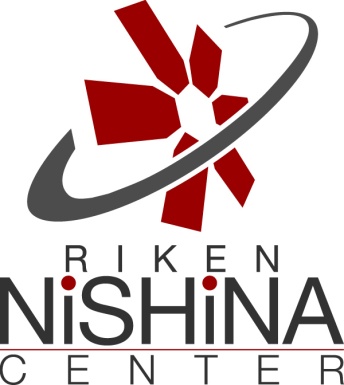 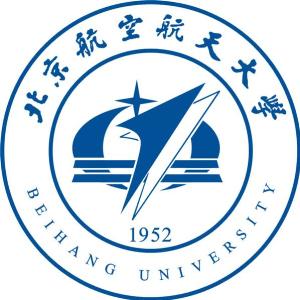 Advances in Radioactive Isotope Science (ARIS2014)
1 - 6 June 2014, Tokyo, Japan
Collaborators of EURICA campaign in 2012
H. Baba, G. Benzoni, F. Browne, P. Doornenbal, N. Fukuda, G. Gey, N. Inabe, T. Isobe, 
H-S. Jung, A. Jungclaus, D. Kameda, I. Kojouharov, F.G. Kondev, T. Kubo, S. Kubono,
N. Kurz, G.J. Lane, Z. Li, G. Lorusso, A. Montaner, C-B. Moon, K. Moschner, F. Naqvi, 
M. Niikura, H. Nishibata, S. Nishimura, D. Nishimura, A. Odahara, Z. Patel, Z. Podolyak,
E. Sahin, H. Sakurai, H. Schaffner, Y. Shimizu, G. Simpson, P.A. Söderström, K. Steiger,
T. Sumikama, H. Suzuki, H. Takeda, J. Taprogge, Z. Vajta, H. Watanabe, J. Wu, Z. Xu,
A. Yagi, K. Yoshinaga
Theoretical support
T. Otsuka, K. Ogawa, K. Kaneko, Y. Sun
RIKEN Nishina Center, Biehang University, INFN, University of Brighton, 
University of Joseph Fourier, Chung-Ang University, University of Madrid,
GSI, Argonne National Laboratory, Australian National University, 
Peking University, Instituto de Fisica, Hoseo University, University of Koeln,
Yale University, University of Tokyo, Osaka University, Tokyo University of Science,
University of Surrey, University of Oslo, Grenoble, TU Munich, Tohoku University, 
University of Debrecen
Change of magic numbers in exotic nuclei
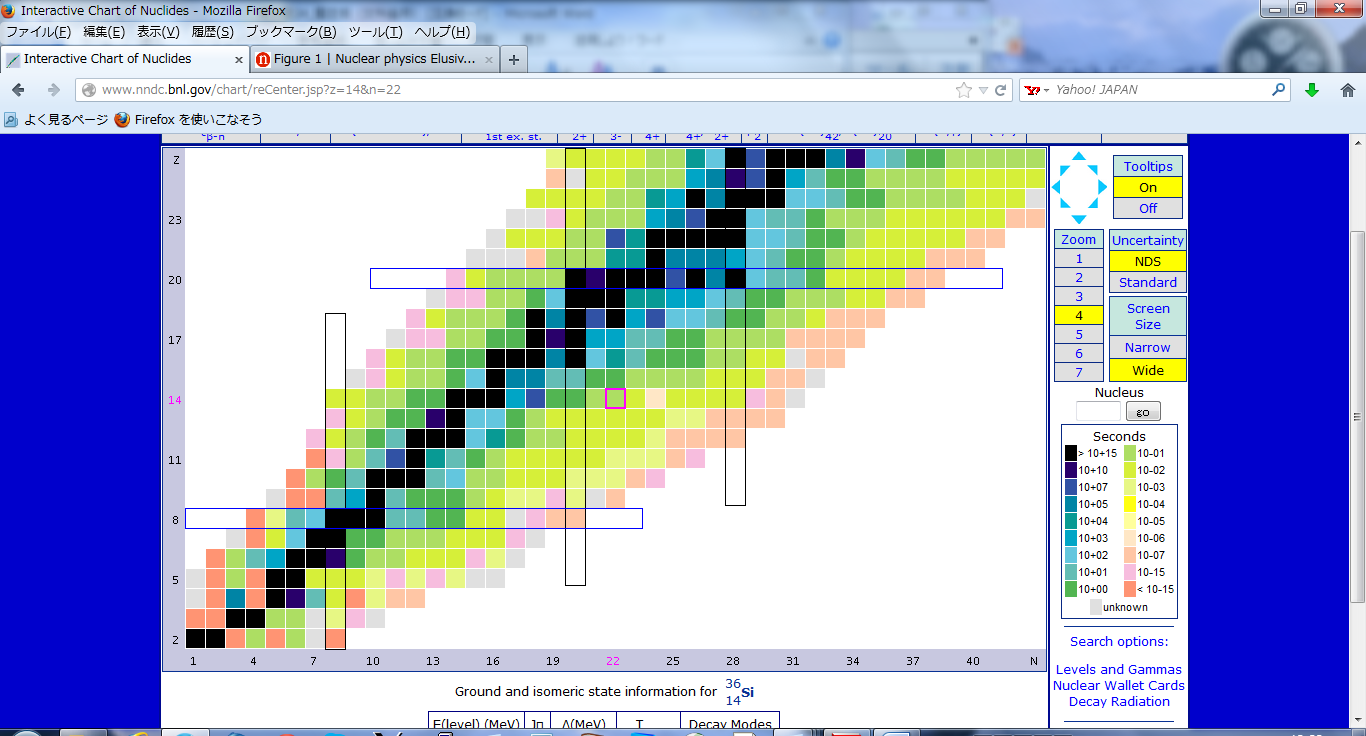 New magic numbers
N = 16, 32, 34
20
Shell quenching
N = 8, 20, 28, (40)
8
28
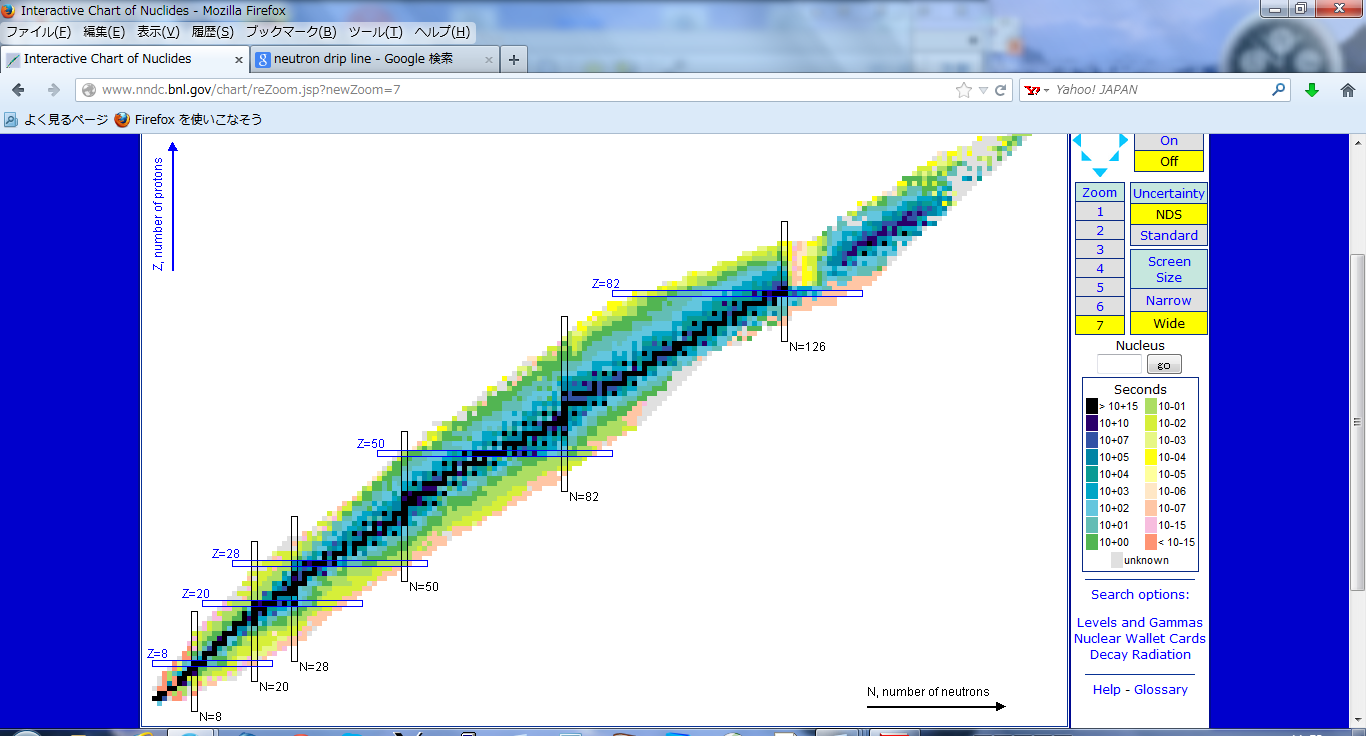 20
8
?
126
?
82
T1/2 [s]
?
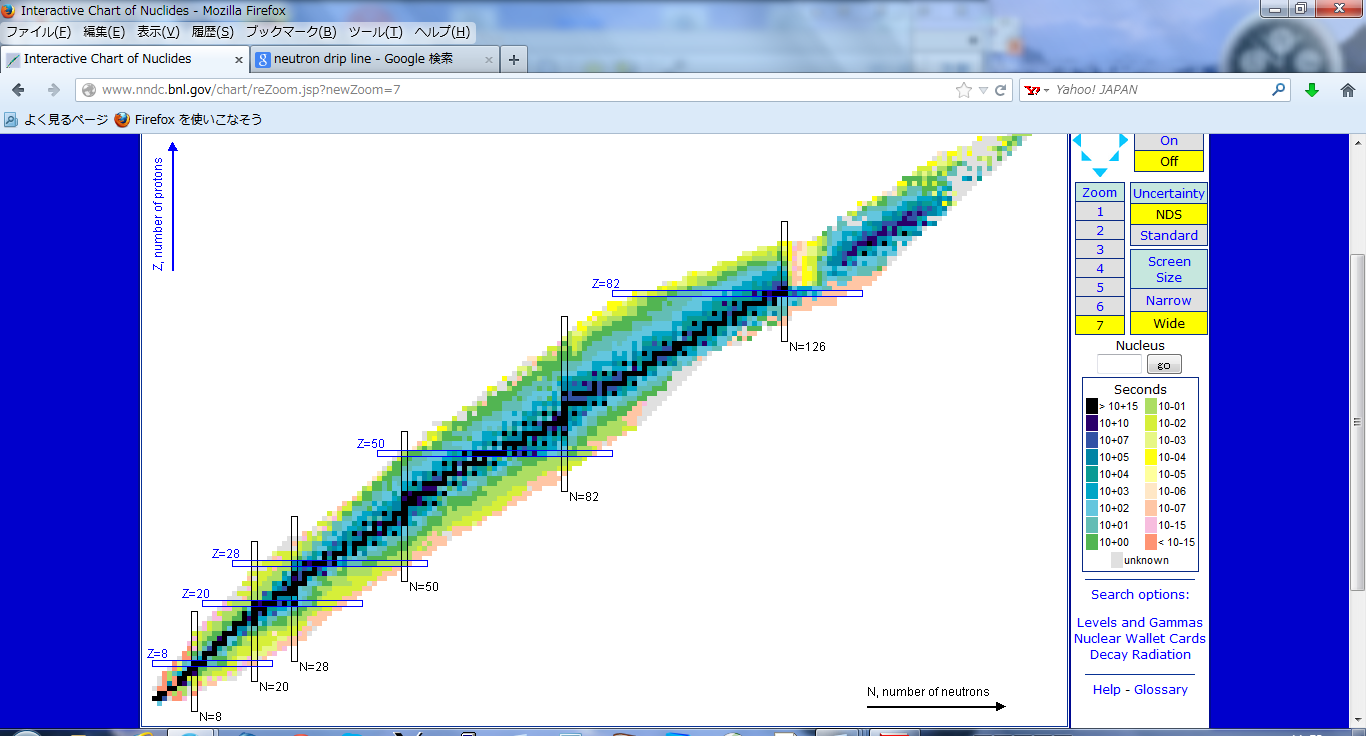 Proton
50
Does the shell quenching
take place at the heavier
magic numbers, 50, 82 …?
Neutron
Shell structure and isomers in the “south-west” of 132Sn
π-π
Seniority scheme
⇒ probe of shell closure
130Sb
131Sb
132Sb
133Sb
134Sb
51
ν-ν
129Sn
130Sn
131Sn
132Sn
133Sn
50
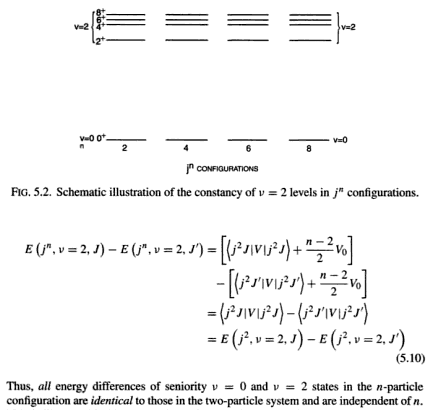 128In
129In
130In
131In
132In
49
127Cd
128Cd
129Cd
130Cd
131Cd
48
126Ag
127Ag
128Ag
129Ag
130Ag
47
79
80
81
82
83
f7/2
82
d3/2
h11/2
s1/2
High-j orbitals,
νh11/2 and πg9/2,
play important
roles in forming
nuclear levels
d5/2
g7/2
50
g9/2
p1/2
Shell structure and isomers in the “south-west” of 132Sn
π-π
Seniority scheme
⇒ probe of shell closure
130Sb
131Sb
132Sb
133Sb
134Sb
51
ν-ν
129Sn
130Sn
131Sn
132Sn
133Sn
50
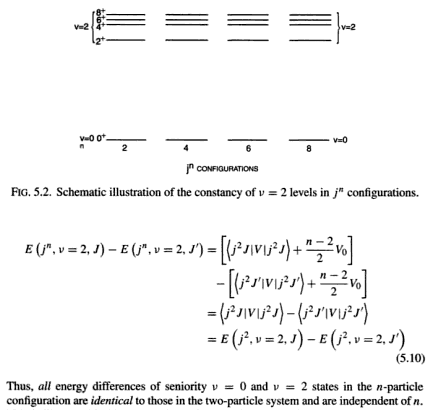 128In
129In
130In
131In
132In
49
127Cd
128Cd
129Cd
130Cd
131Cd
48
126Ag
127Ag
128Ag
129Ag
130Ag
47
79
80
81
82
83
Monopole
⇒ shift SPE
Multipole
⇒ split multiplet
π-ν
f7/2
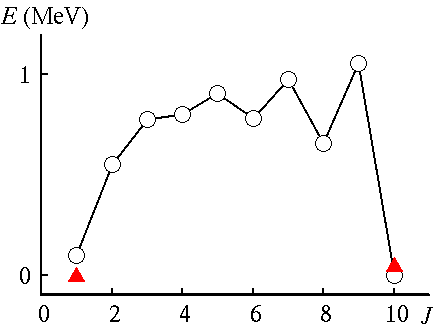 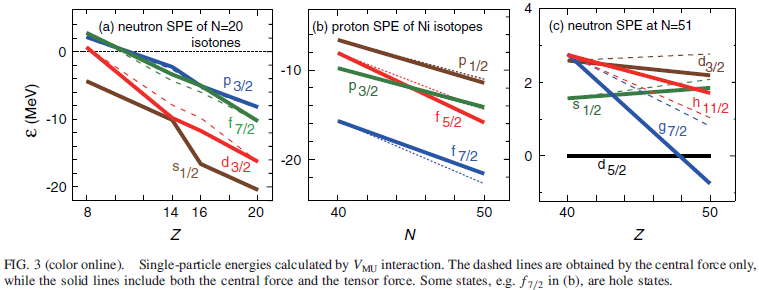 82
d3/2
h11/2
s1/2
High-j orbits,
νh11/2 and πg9/2,
play important
roles in forming
nuclear levels
d5/2
130In
g7/2
50
g9/2
T. Otsuka et al.,
PRL 104, 012501 (2010)
p1/2
Spin trap
Layout of the entire experimental setup
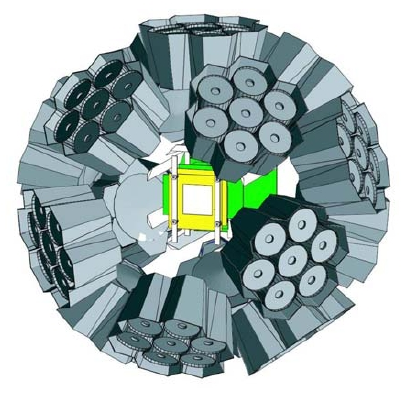 12 Clusters
(7 Ge each)
“EURICA”
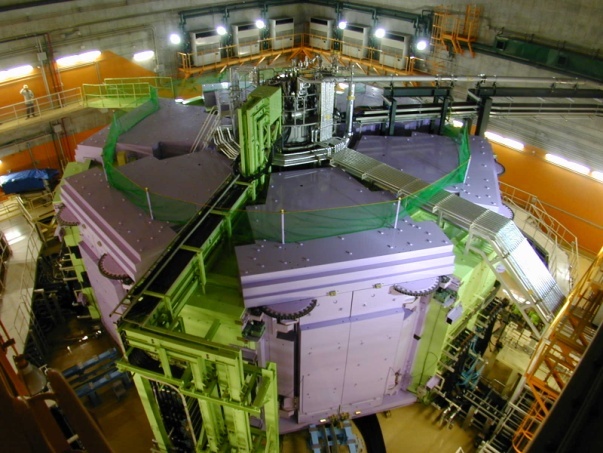 SRC
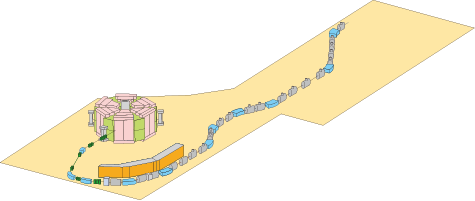 BigRIPS
8 DSSSDs
(60×40 each)
“WAS3ABi”
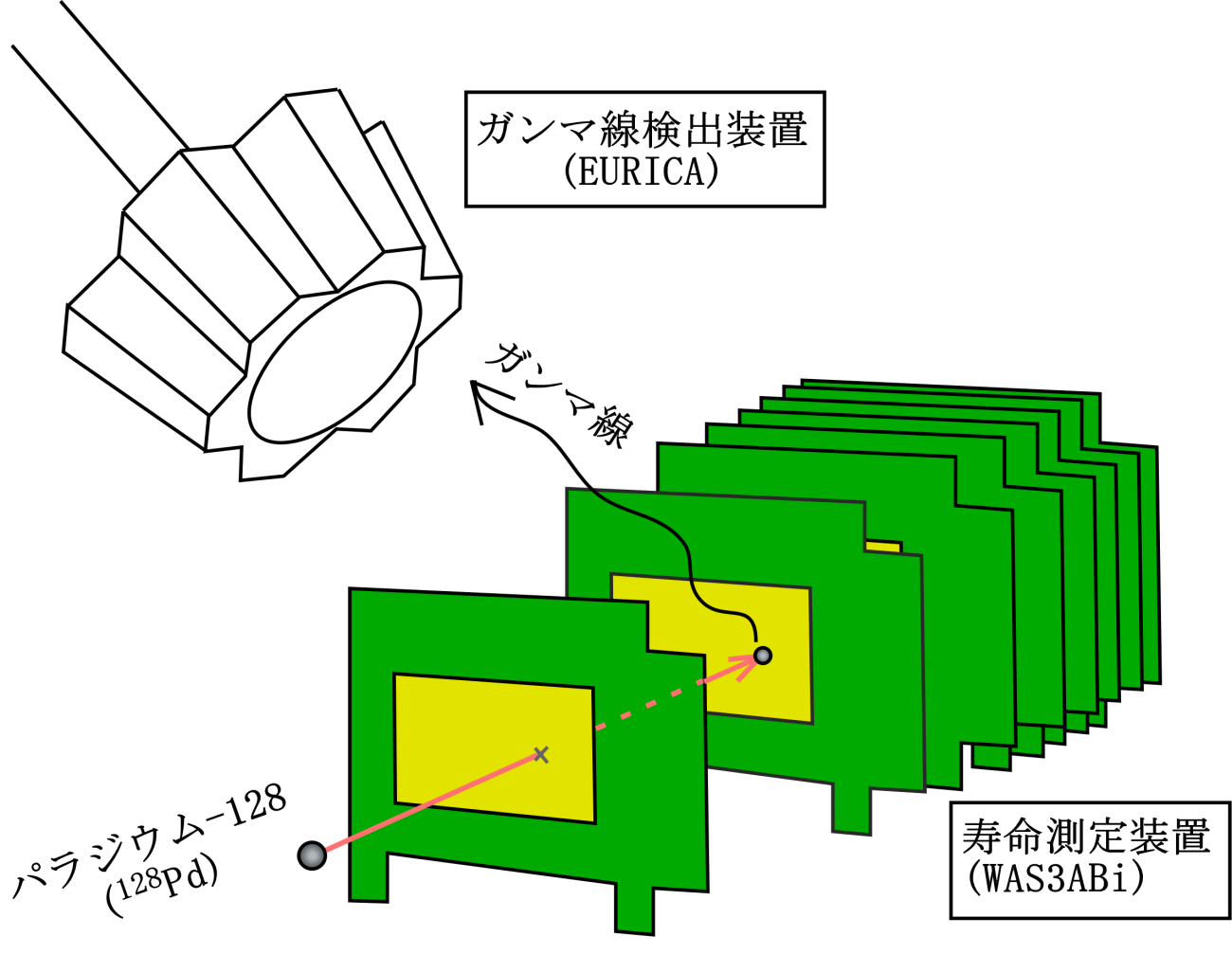 238U beam
(345 AMeV)
γ
Identification and
further separation
β
Separation of RI beam
Be target
RI
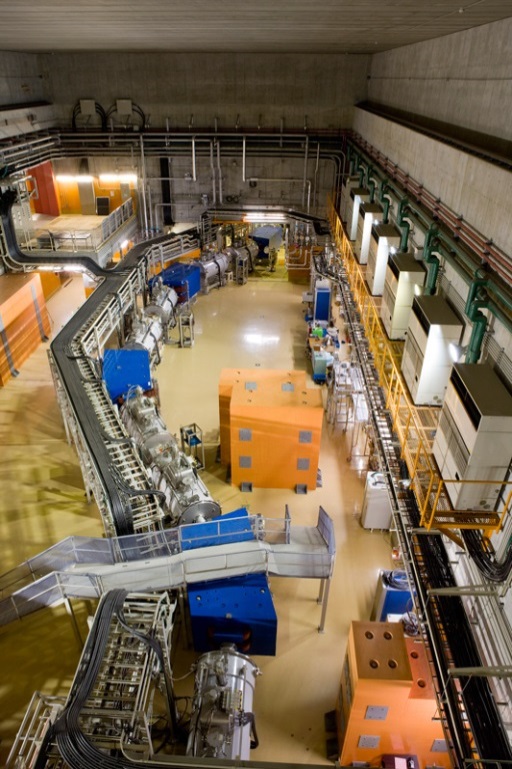 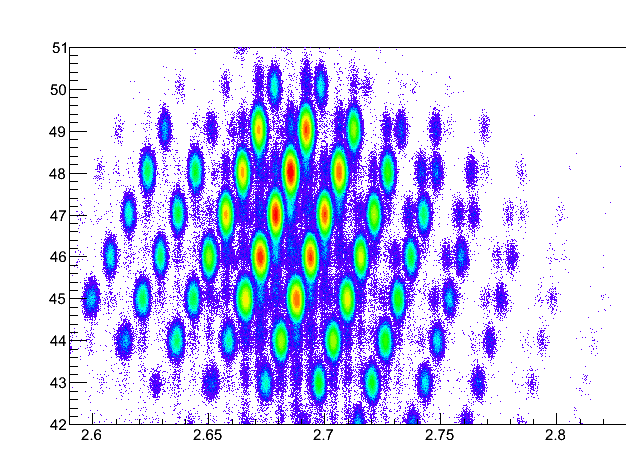 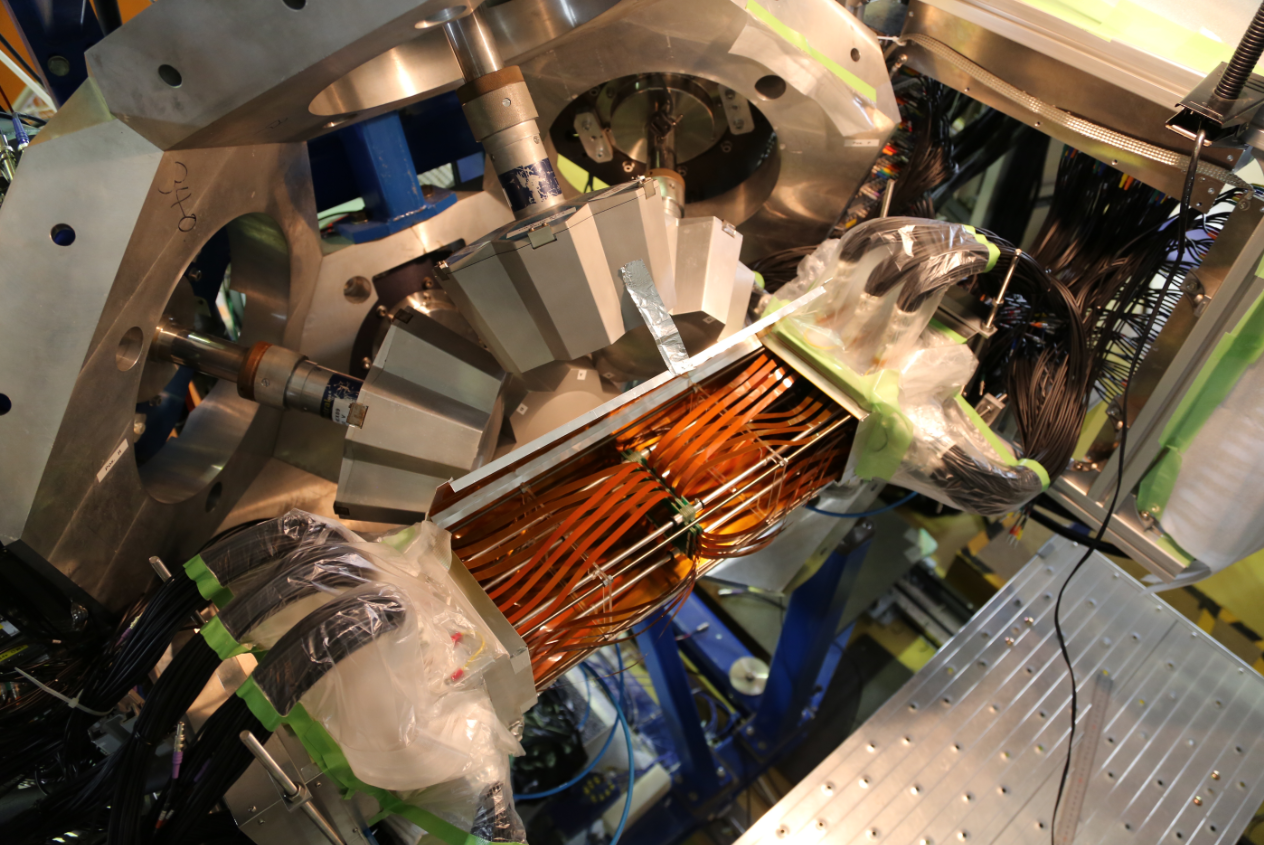 Z
A/Q
Experimental result (Ⅰ)
Seniority isomer in 128Pd82
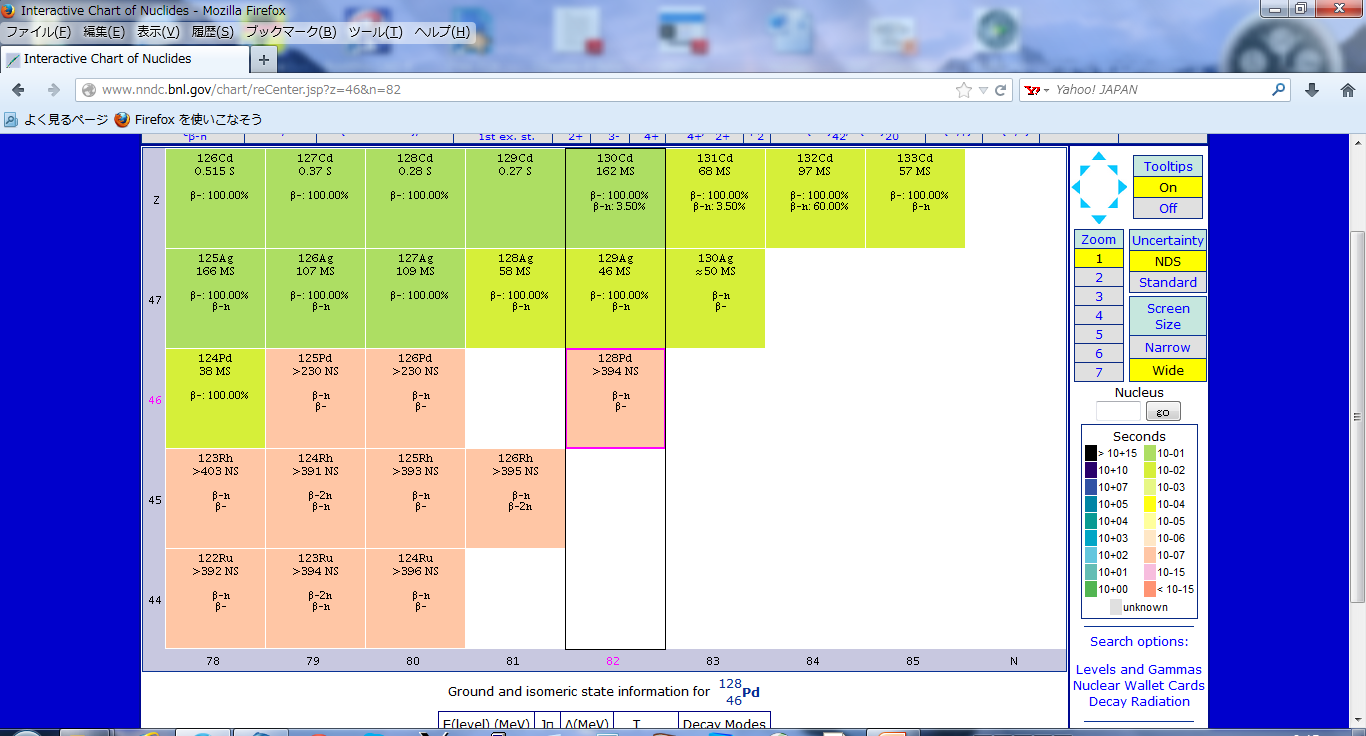 Isomer
Seniority isomer in 128Pd
H. Watanabe et. al.,
Phys. Rev. Lett. 111,
152501 (2013)
Delayed coin. with 128Pd ions
(Δt=0.15-25 μs)
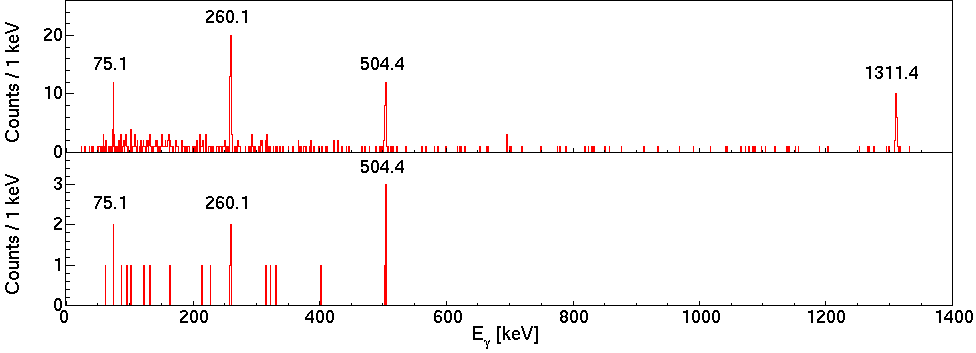 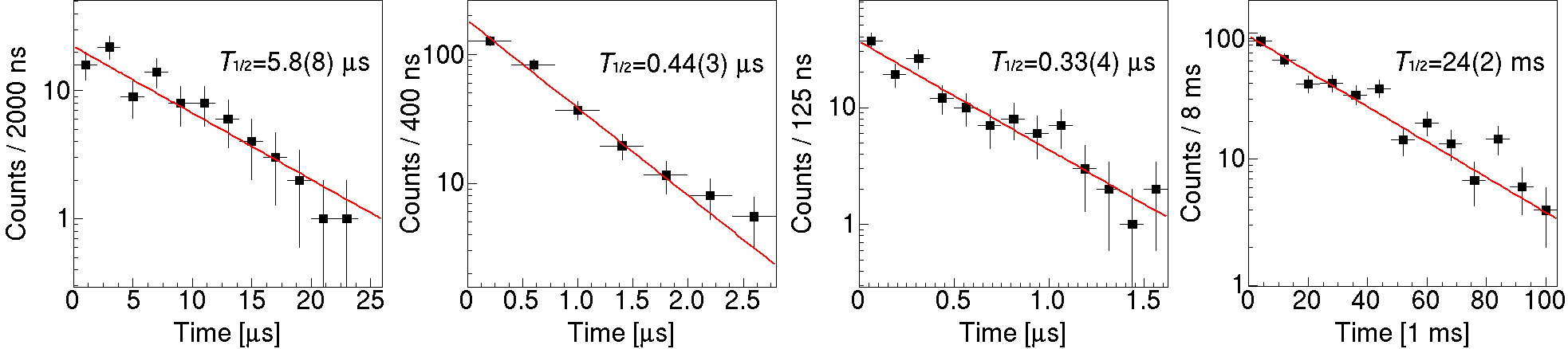 γ-γ coincidence with
a gate on 1311 keV
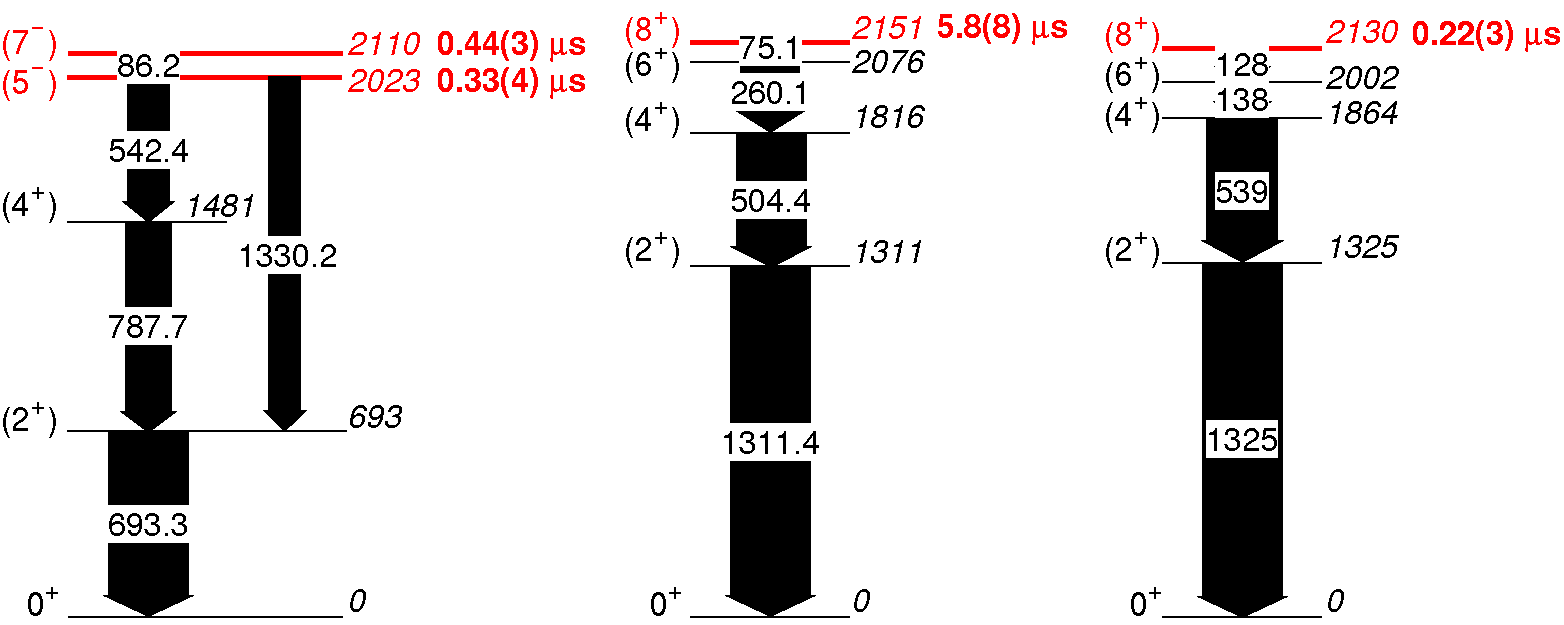 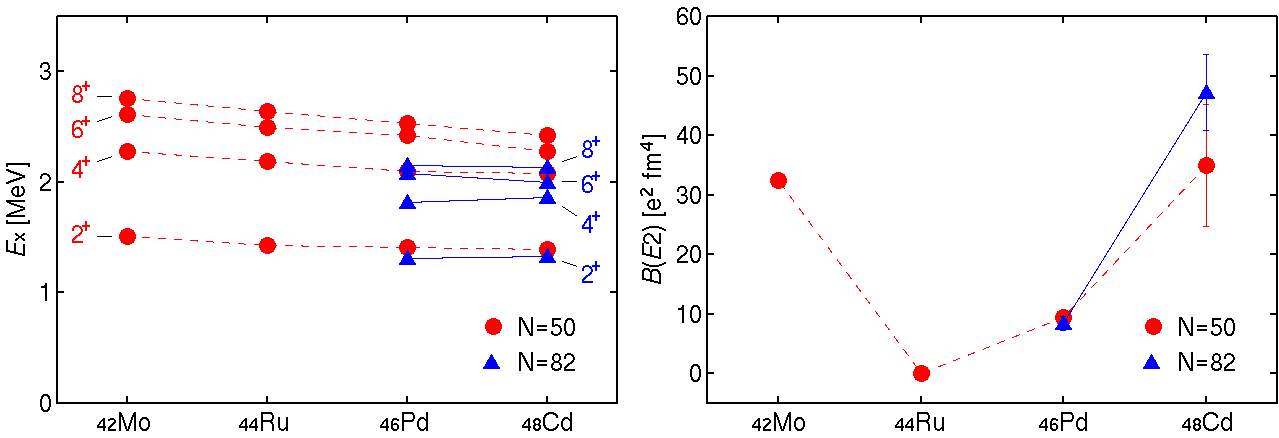 B(E2;8+→6+)
Seniority (ν) scheme
128Pd82
Good ν=2 in the well isolated πg9/2 subshell
Robust shell closure at N=82
Experimental result (Ⅱ)
Isomeric states in 126Pd80
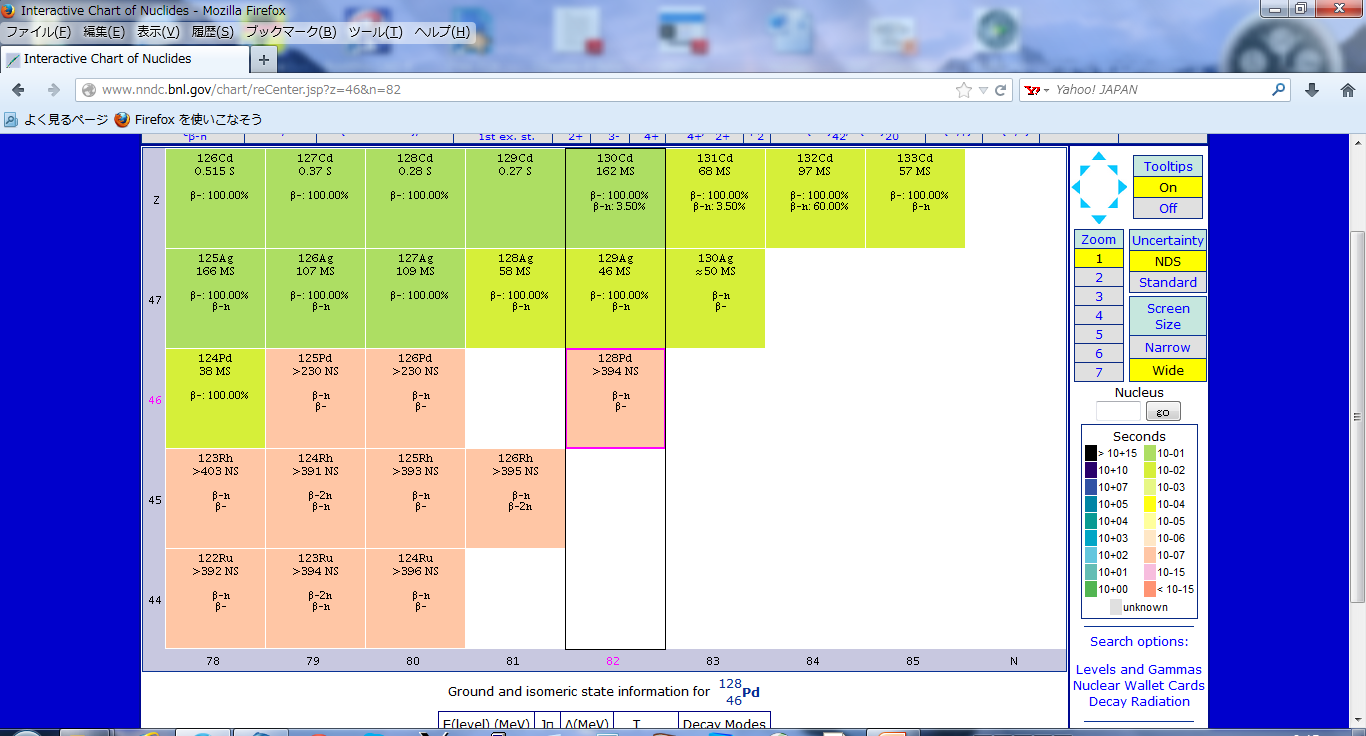 Isomer
Sub-microsecond isomers  in 126Pd
Delayed coincidence with 126Pd ions (Δt = 0.15-5 μs)
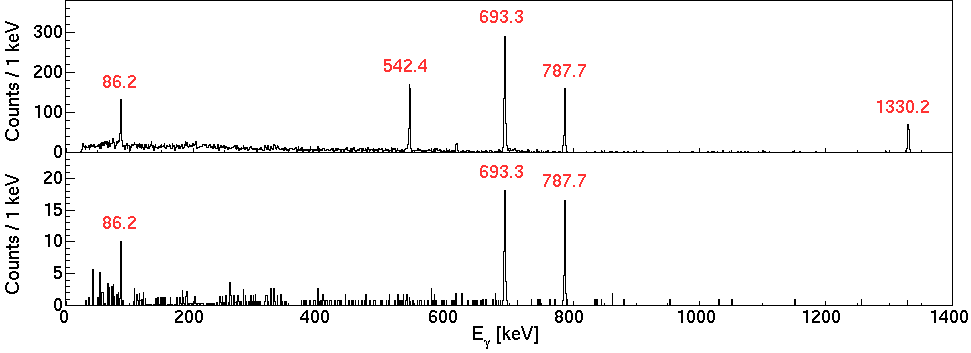 γ-ray singles
γ-γ coincidence with
a gate on 542 keV
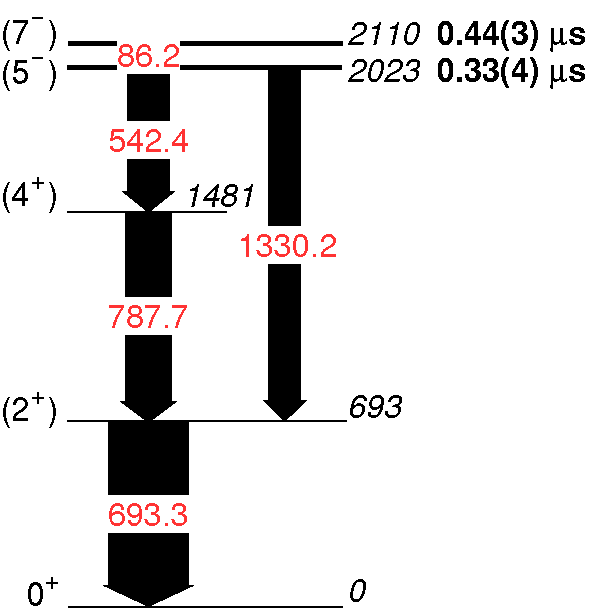 Time relative to beam
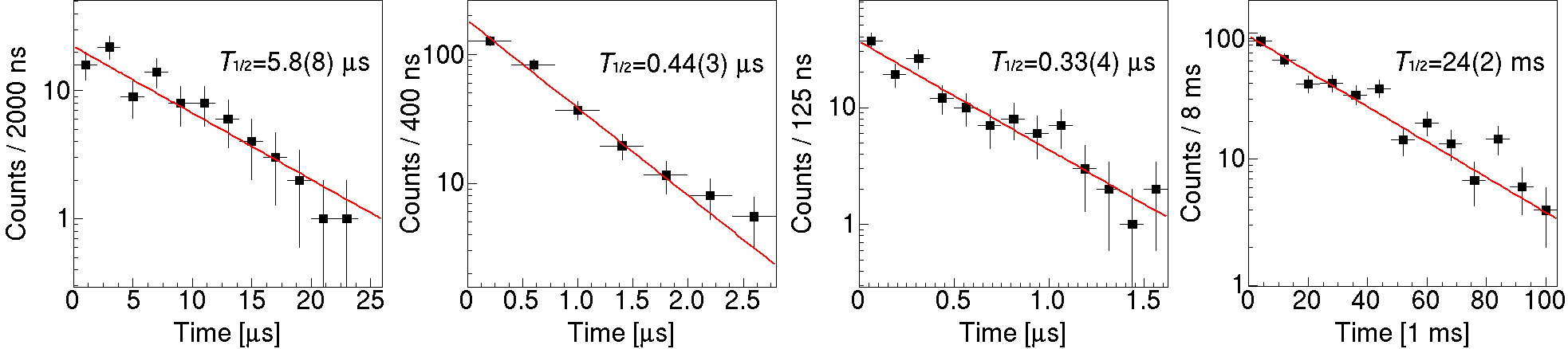 Time difference
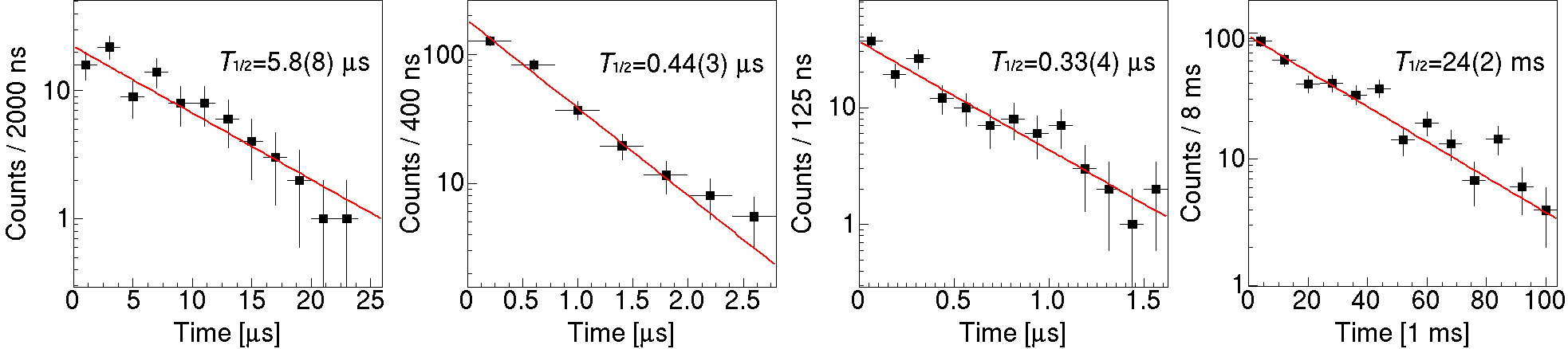 Two isomers lie at 2110 and 2023 keV
126Pd80
Long-lived isomer in 126Pd
Within 50 ms after implantation of 126Pd ions
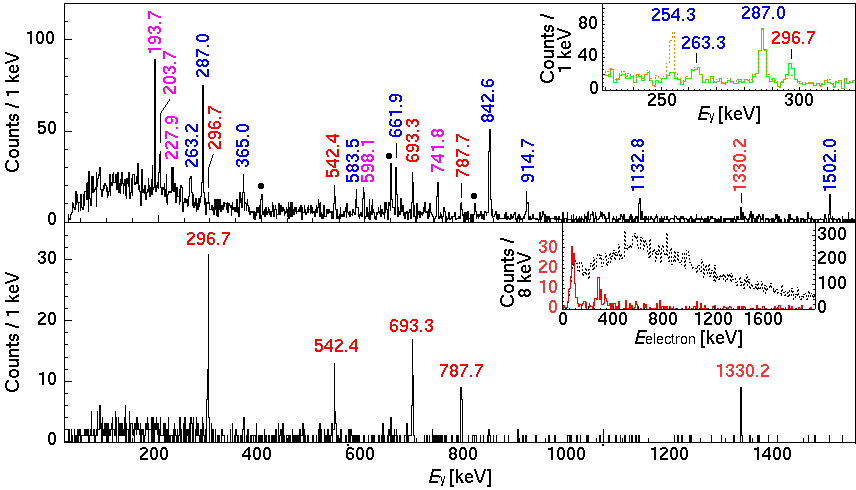 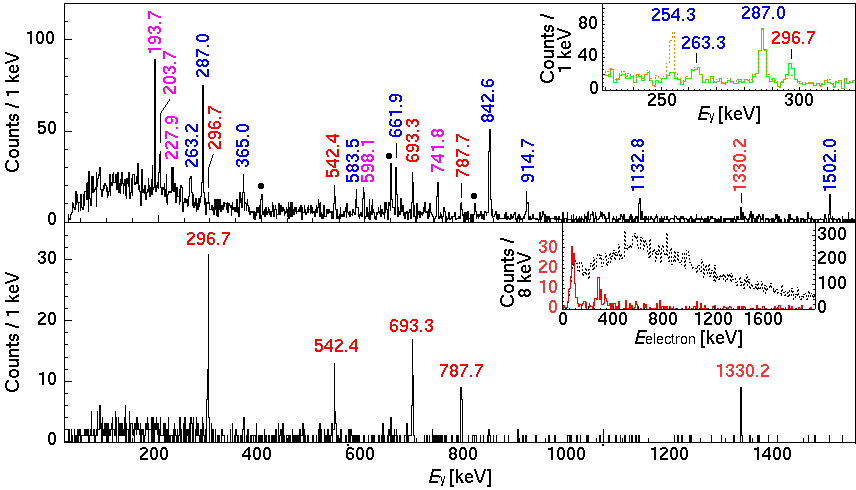 Coincidence with electrons:
-0.5 ≦ Δteγ ≦ 0.5 μs (prompt)
-4.0 ≦ Δteγ ≦ 0.5 μs (early)
-0.5 ≦ Δteγ ≦ 50 μs (delayed)
Electron spectrum:
Gate on γ rays below 5-
Without γ-ray gate
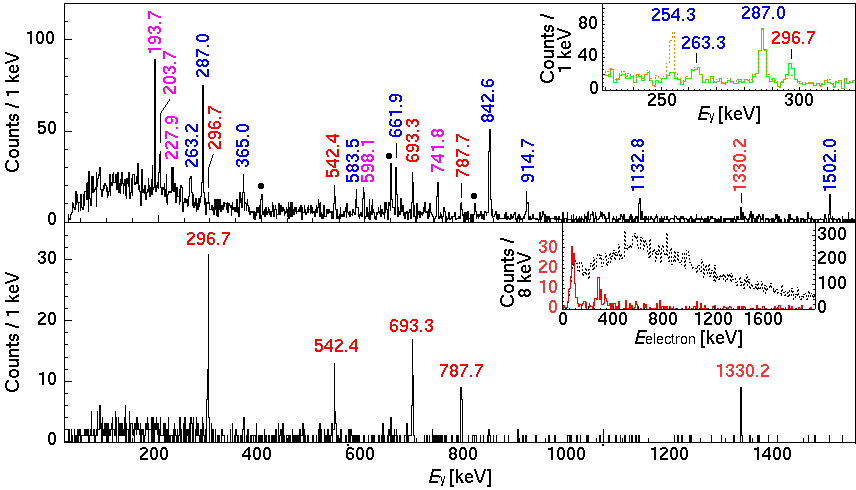 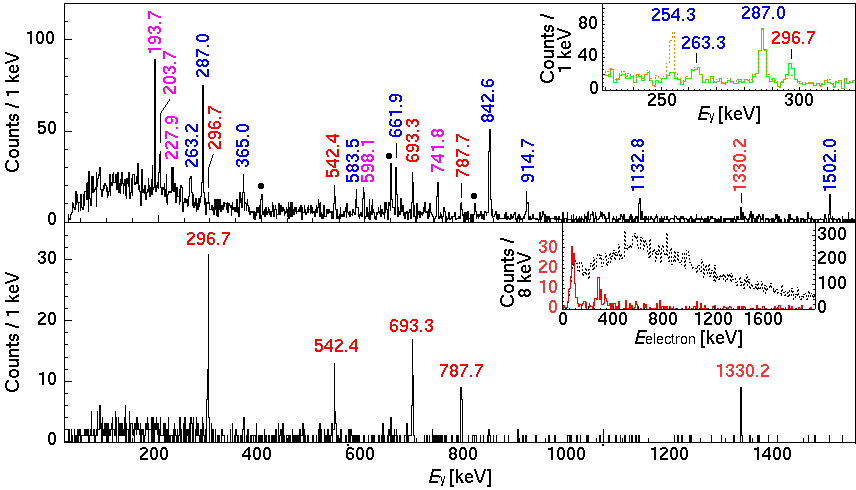 86 keV IC
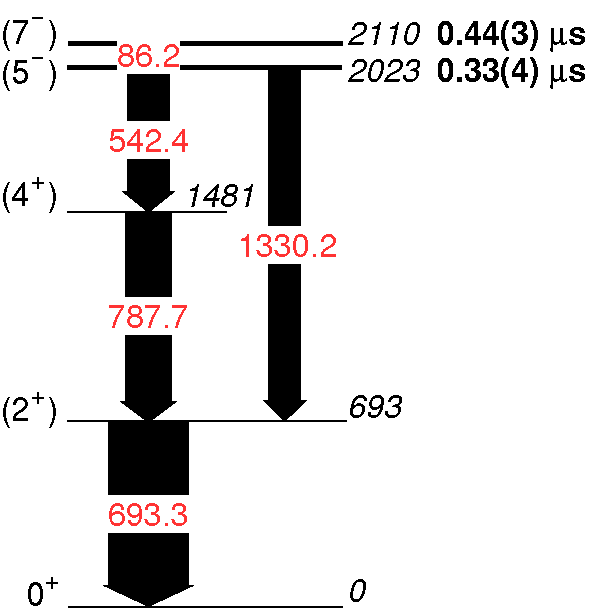 Gate on 86-keV IC ⇒ A new γ ray at 297 keV
H. Watanabe et. al., submitted
126Pd80
Decay schemes of the (10+) isomer and the ground state of 126Pd
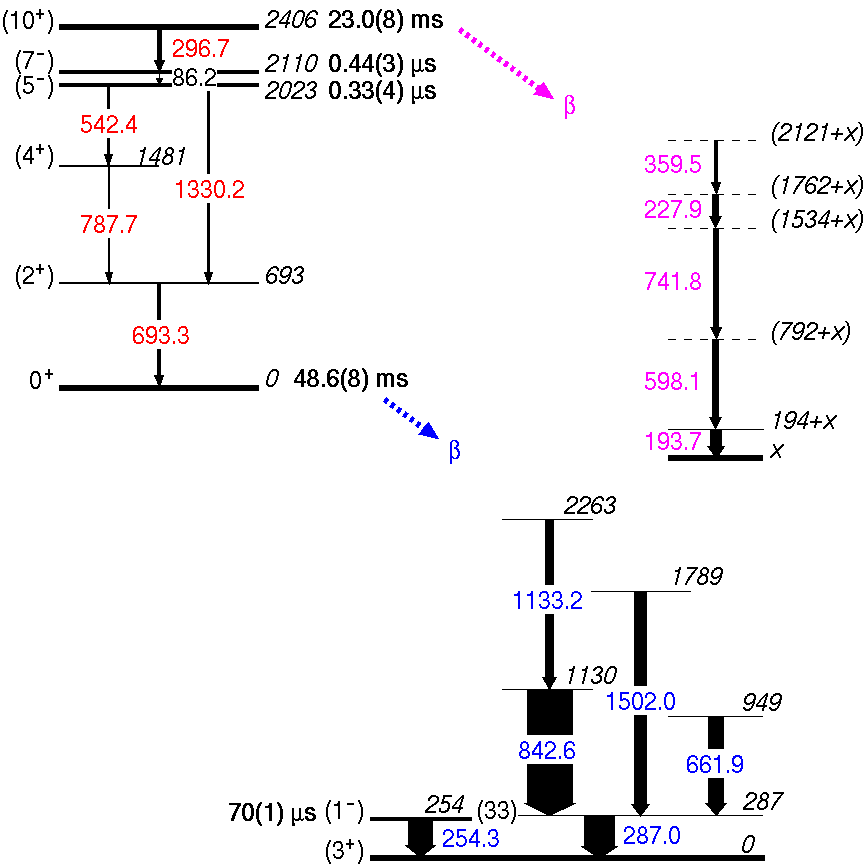 Long-lived isomer
Ex = 2406 keV
T1/2 = 23.0(8) ms
Jπ = (10+)
   Rint = 26(8) %
   B(E3) = 0.07(2) W.u.
126Pd80
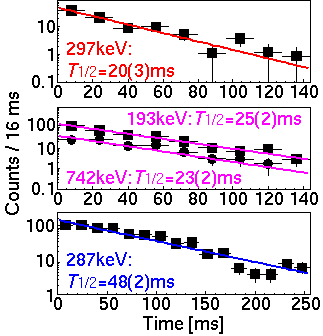 126Ag79
T1/2 average
20.4(13) ms
25.1(10) ms
48.6(8) ms
N=80 isotone
7- : ν(h11/2-1d3/2-1)
10+ : ν(h11/2)-2
N=81 isotone
3/2+ : νd3/2-1
11/2- : νh11/2-1
d5/2
82
g7/2
d3/2
h11/2
50
s1/2
g9/2
πg7/2
Proton
Neutron
Monopole interaction
between πg7/2 (+ πd5/2)
and νh11/2
For Z > 50, E(11/2-) decrease as Ce → Sn
Similar trend for E(10+)- E(7-) : Good probe for the evolution of shell orbits
N=80 isotone
7- : ν(h11/2-1d3/2-1)
10+ : ν(h11/2)-2
N=81 isotone
3/2+ : νd3/2-1
11/2- : νh11/2-1
Central only
d5/2
82
VMU
Central+Tensor
g7/2
d3/2
h11/2
50
s1/2
g9/2
πg9/2
Proton
Neutron
For Z < 50
πg9/2-νh11/2 monopole
VMU: monopole-based universal interaction
T. Otsuka et al., Phys. Rev. Lett. 104, 012501 (2010)
Central only ⇒ 11/2- energy rapidly decreases
+ Tensor ⇒ Suppress the upward drift of νh11/2
N=80 isotone
7- : ν(h11/2-1d3/2-1)
10+ : ν(h11/2)-2
128Cd
130Sn
N=81 isotone
3/2+ : νd3/2-1
11/2- : νh11/2-1
126Pd
Central only
d5/2
82
VMU
Central+Tensor
g7/2
d3/2
h11/2
50
s1/2
g9/2
πg9/2
Proton
Neutron
For Z < 50
πg9/2-νh11/2 monopole
VMU: monopole-based universal interaction
T. Otsuka et al., Phys. Rev. Lett. 104, 012501 (2010)
Central only ⇒ 11/2- energy rapidly decreases
+ Tensor ⇒ Suppress the upward drift of νh11/2
Smaller energy difference between the 10+ and 7- states in 126Pd can be
explained by the monopole interaction including the central and tensor effects
N=80 isotone
7- : ν(h11/2-1d3/2-1)
10+ : ν(h11/2)-2
±0 MeV
128Cd
130Sn
N=81 isotone
3/2+ : νd3/2-1
11/2- : νh11/2-1
126Pd
-0.1 MeV
-0.2 MeV
d5/2
Monopole corrections for
the πg9/2-νh11/2 TBME in SM
82
g7/2
d3/2
h11/2
50
s1/2
g9/2
πg9/2
Proton
Neutron
E(10+)- E(7-) shows 
“kink” at Z=48 (128Cd)
Other multipole components must be introduced
in a shell-model framework
132Sn core, Z=28-50, N=50-82 model space
TBME: p-p, n-n (SDI)
     p-n (Yukawa type) + monopole corrections for πg9/2-νh11/2
Shell-model
calculation
For Z < 50, E(10+)-E(7-) sensitive to the monopole part of the πg9/2-νh11/2 TBME
Experimental result (Ⅲ)
Spin-gap isomer in 127Ag80 and its decay properties
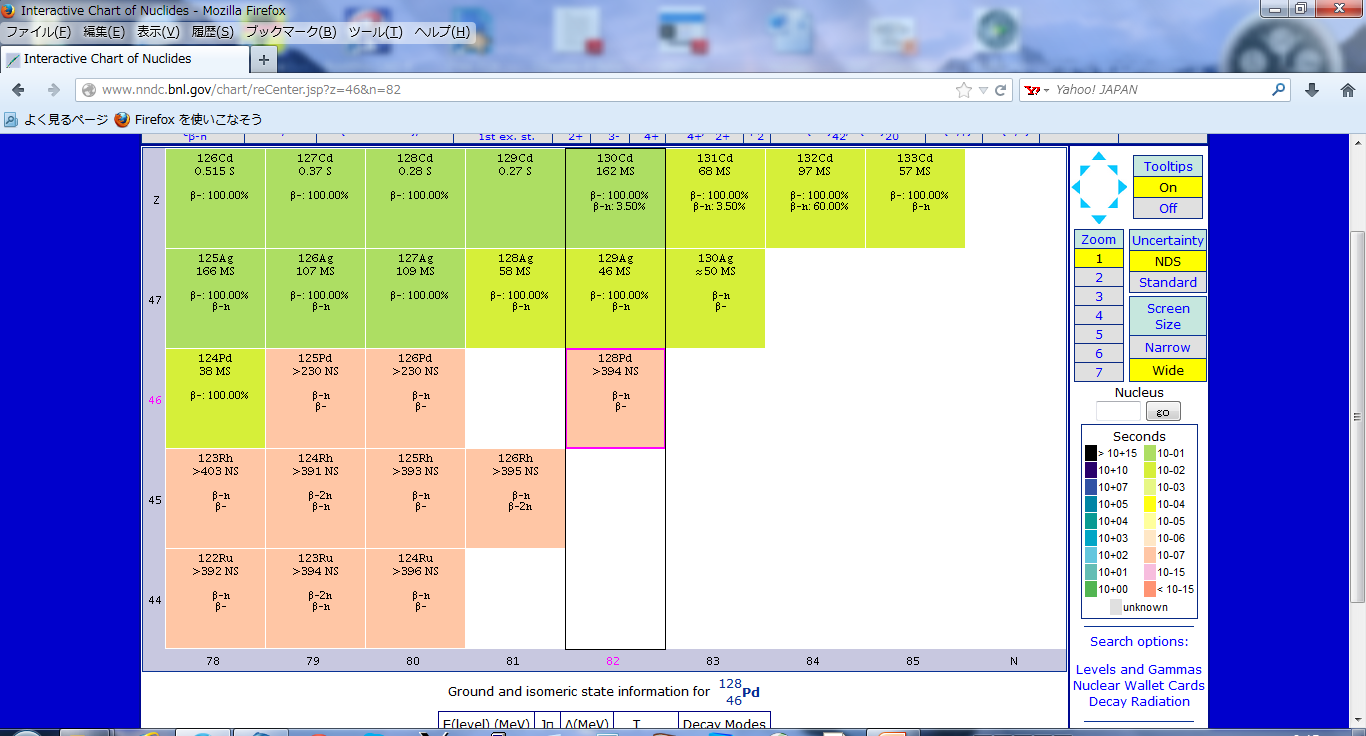 Isomer
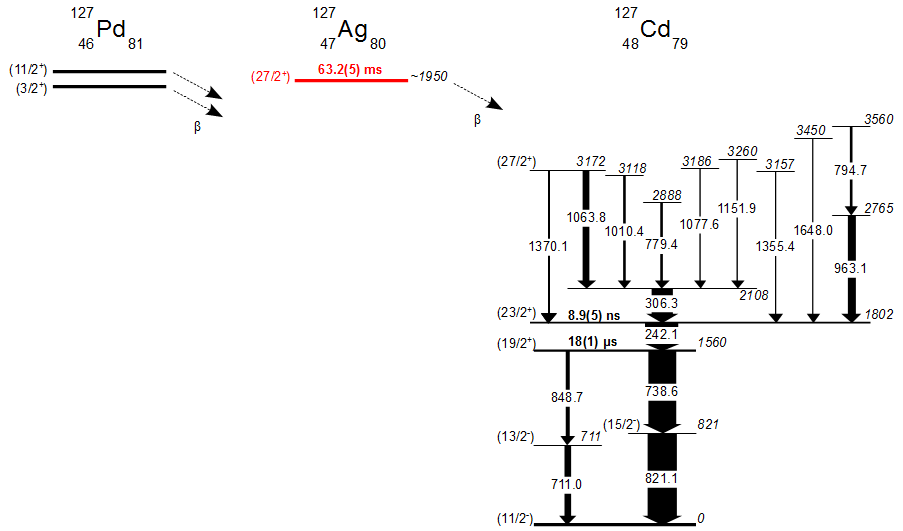 Long-lived isomer in 127Ag
β-decay from 127Ag to 127Cd
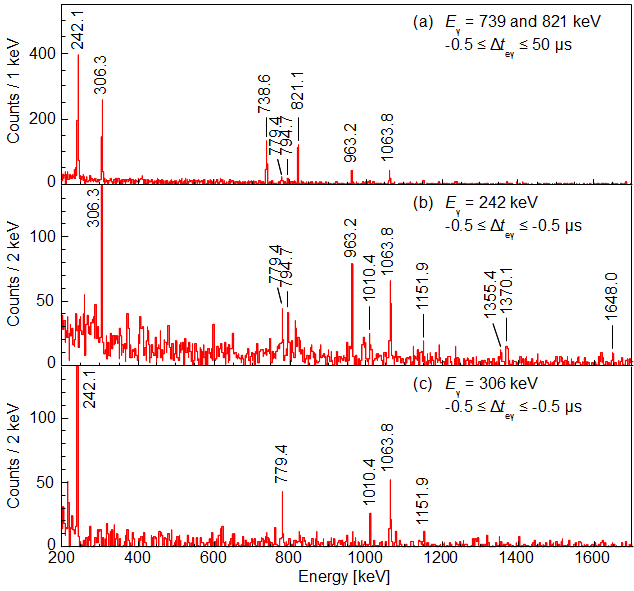 739, 821 keV gate
242 keV gate
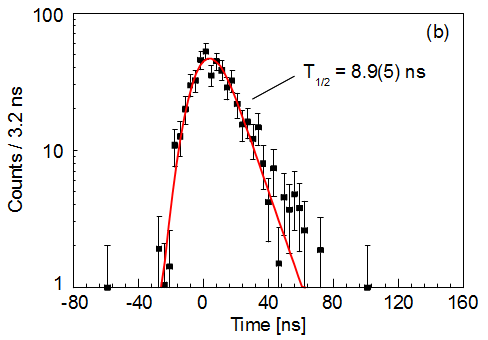 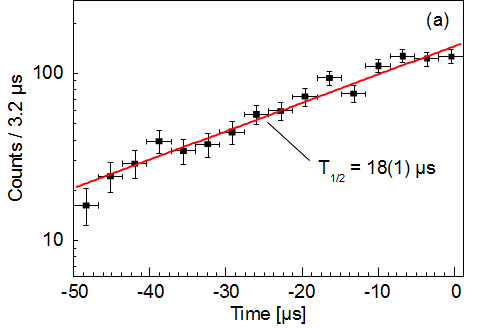 (19/2+)
(23/2+)
306 keV gate
ns, μs isomers
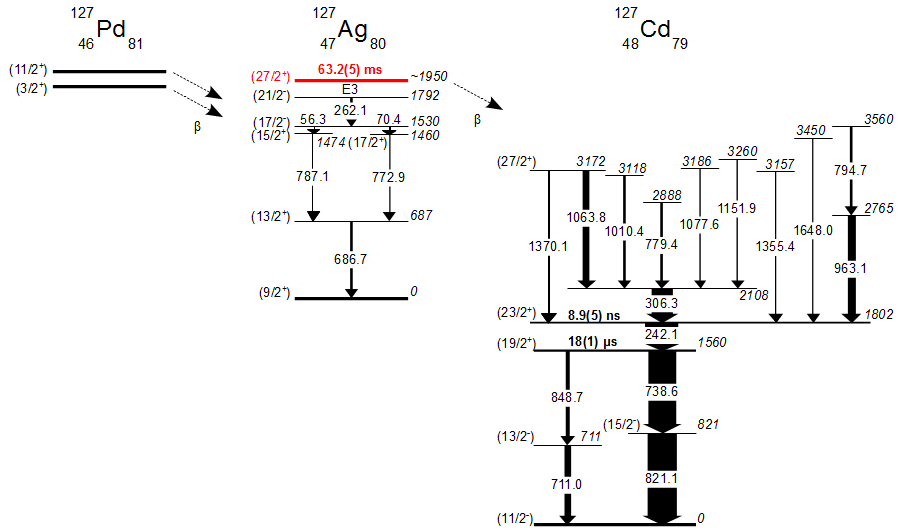 Long-lived isomer in 127Ag
127Ag internal decay
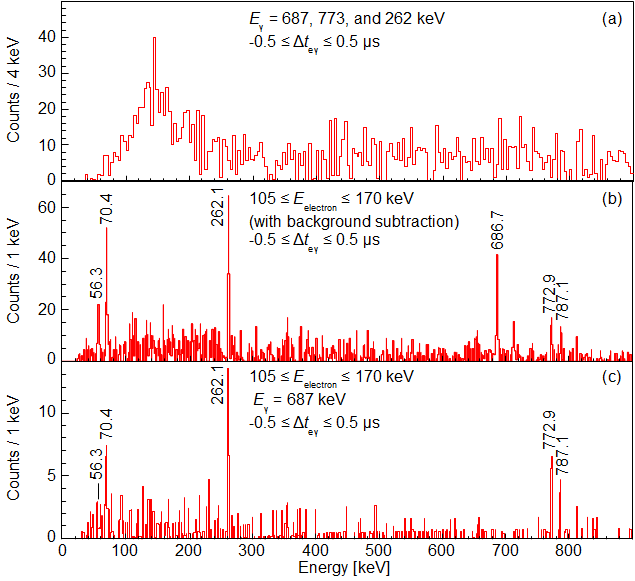 Electron spectrum
(687, 773, 262 keV gate)
Decay via E3 and β-decay
Jπ = (27/2+), Ex ~ 1950 keV
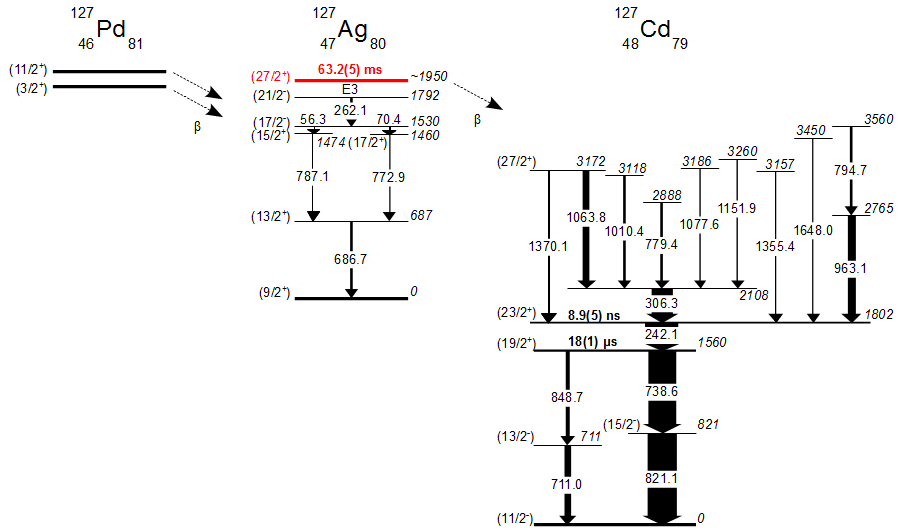 Long-lived isomer in 127Ag
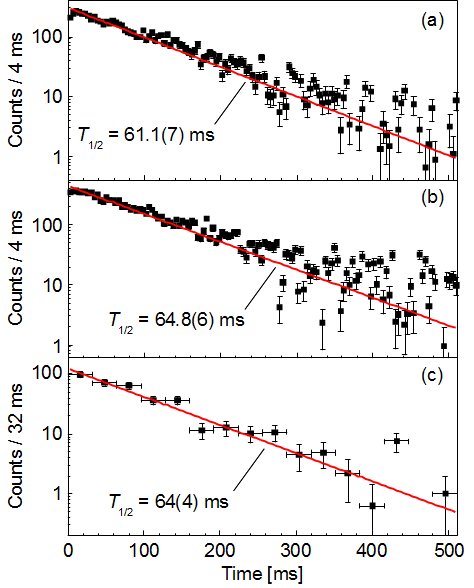 739, 821
242, 306
Decay via E3 and β-decay
687
Jπ = (27/2+), Ex ~ 1950 keV
T1/2 = 63.2(5) ms
B(E3) = 0.32(3) W.u.
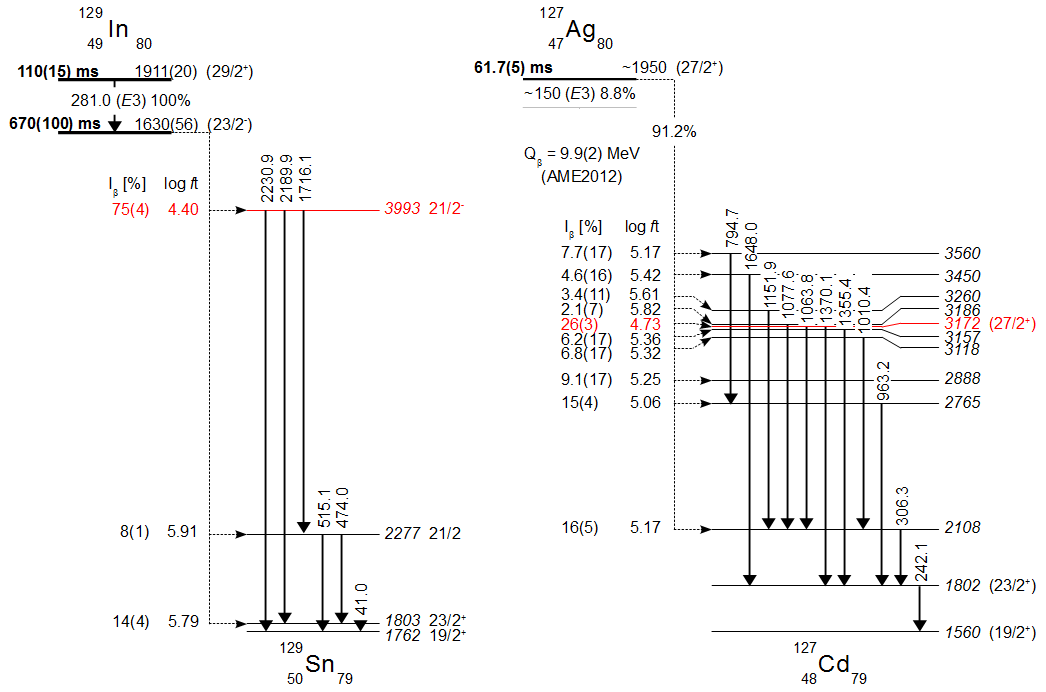 πg9/2-1 νh11/2-2
πg9/2-1 νh11/2-2
πg9/2-1 νh11/2-1d3/2-1
GT
GT
νg7/2-1h11/2-1d3/2-1
νg7/2-1 h11/2-2
νd3/2-1 h11/2-2
GT level with νg7/2-1 ~0.6 MeV
lower in 127Cd than in 129Sn
Upward drift of the νg7/2 orbital
in the N = 50-82 shell
Summary
Isomeric states in neutron-rich 46Pd and 47Ag isotopes have been studied as part of the EURICA U-beam campaign in 2012
 
128Pd82
T1/2 = 5.8(8) μs, Eex = 2151 keV, Jπ = (8+)
Good seniority as a result of the robust shell closure at N = 82

126Pd80
T1/2 = 0.33(4) μs, Eex = 2023 keV, Jπ = (5-)
T1/2 = 0.44(3) μs, Eex = 2110 keV, Jπ = (7-)
T1/2 = 23.0(8) ms, Eex = 2406 keV, Jπ = (10+)
Small energy difference between the 10+ and 7- isomers, explained by the p-n monopole interaction including the central and tensor forces

127Ag80
T1/2 = 63.2(5) ms, Eex = ~1950 keV, Jπ = (27/2+)
Lowering the GT level due to the monopole drift of the νg7/2 orbital
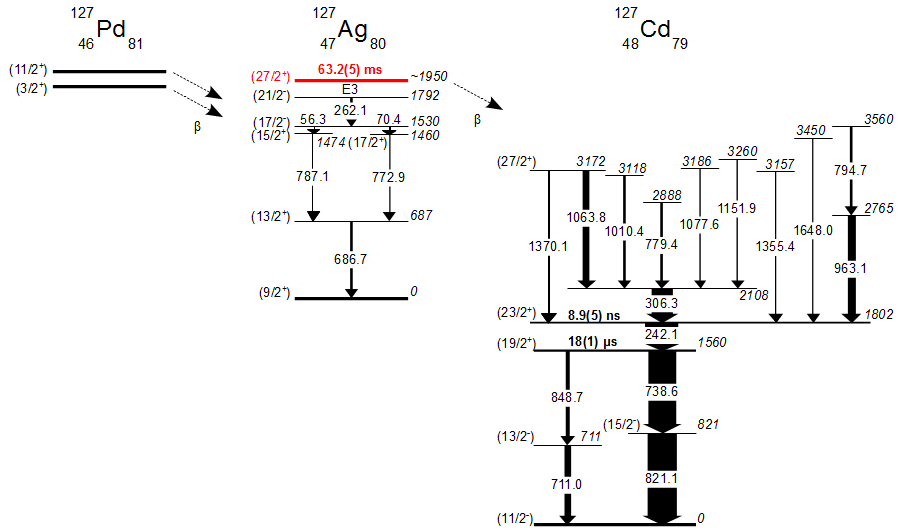 β-decay of 127Pd
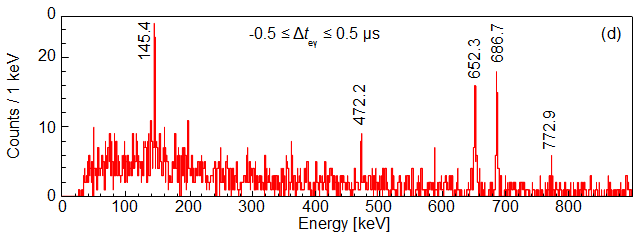 Decay via E3 and β-decay
Jπ = (27/2+), Ex ~ 1950 keV
T1/2 = 63.2(5) ms
B(E3) = 0.32(3) W.u.